RationAI
Digitální patologie pomocí umělé inteligence
Doc. RNDr. Tomáš Brázdil, Ph.D.
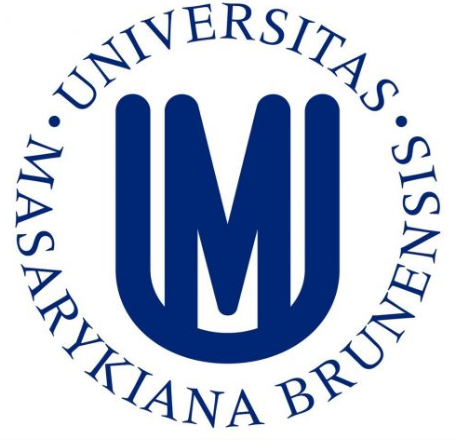 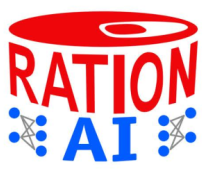 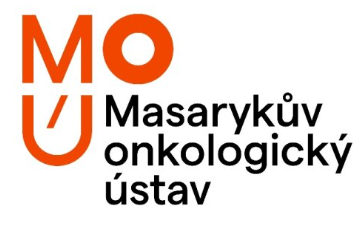 Problém, který řešíme
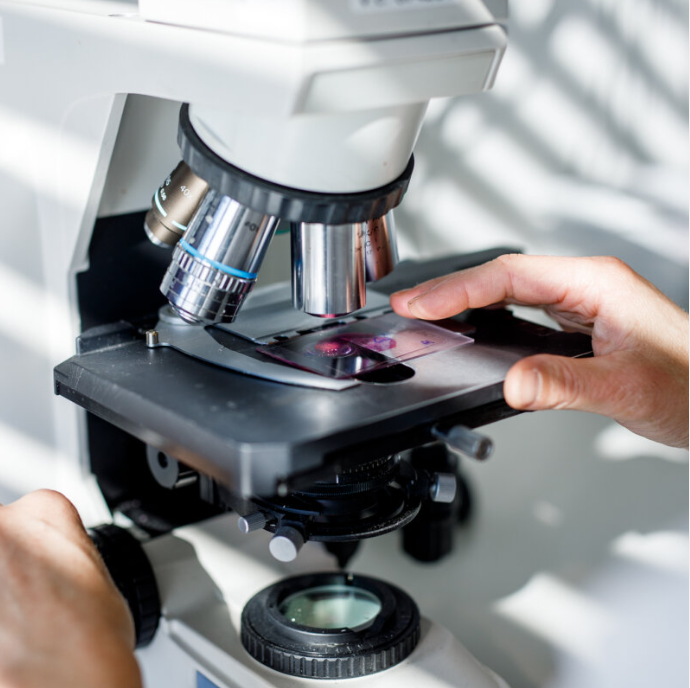 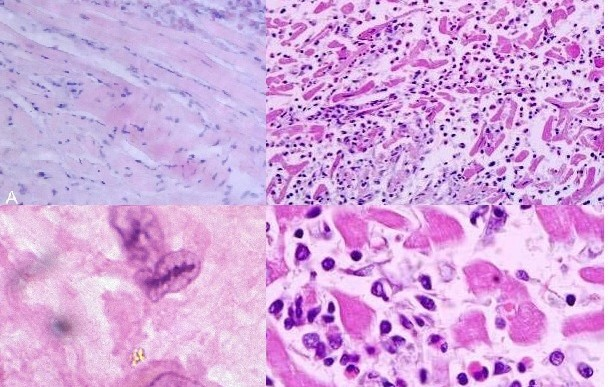 Obrázky: MOU, https://www.mou.cz/histopatologicke-vysetreni/t1421 a https://myokarditida.cz/cs_CZ/prof-verze/myokarditida/histopatologie/
Pracné a časově náročné histopatologické vyšetření
Velké množství případů na jednoho patologa
Náchylnost na lidskou chybu
Nedostatek zkušených expertů na menších pracovištích, nedostatek prostorových kapacit
Detekce nádoru
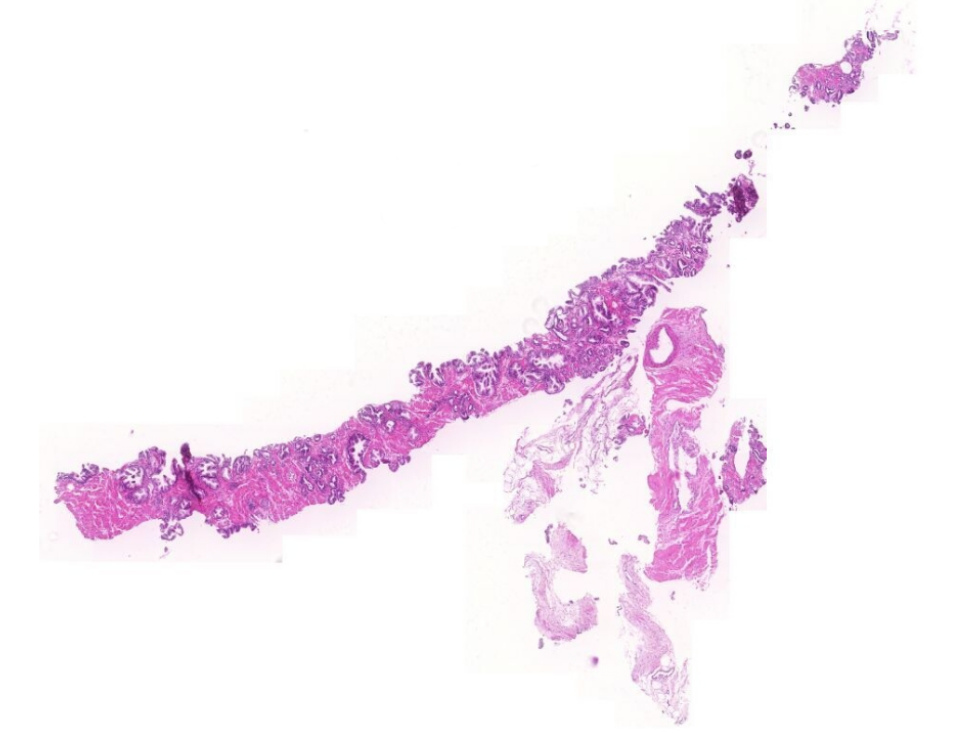 Mikroskopický snímek tkáně
Zvětšení 20x
0.172 𝜇m / pixel
105,185 px × 221,772 px
Barvení hematoxylin-eosin
Detekce nádoru
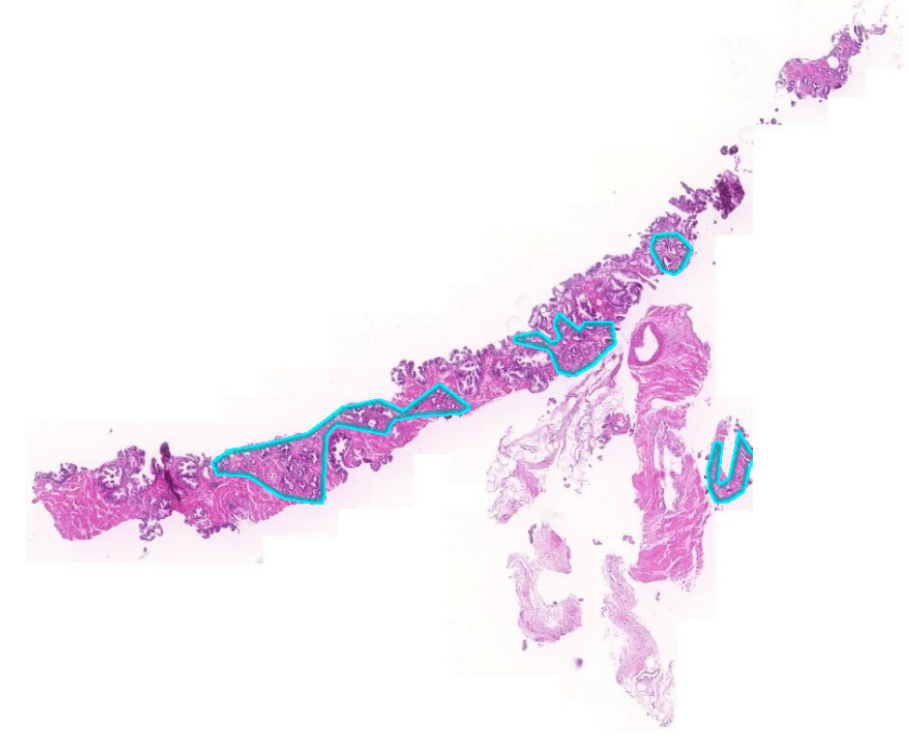 Mikroskopický snímek tkáně
Zvětšení 20x
0.172 𝜇m / pixel
105,185 px × 221,772 px
Barvení hematoxylin-eosin
Anotace nádoru od patologa
Detekce nádoru
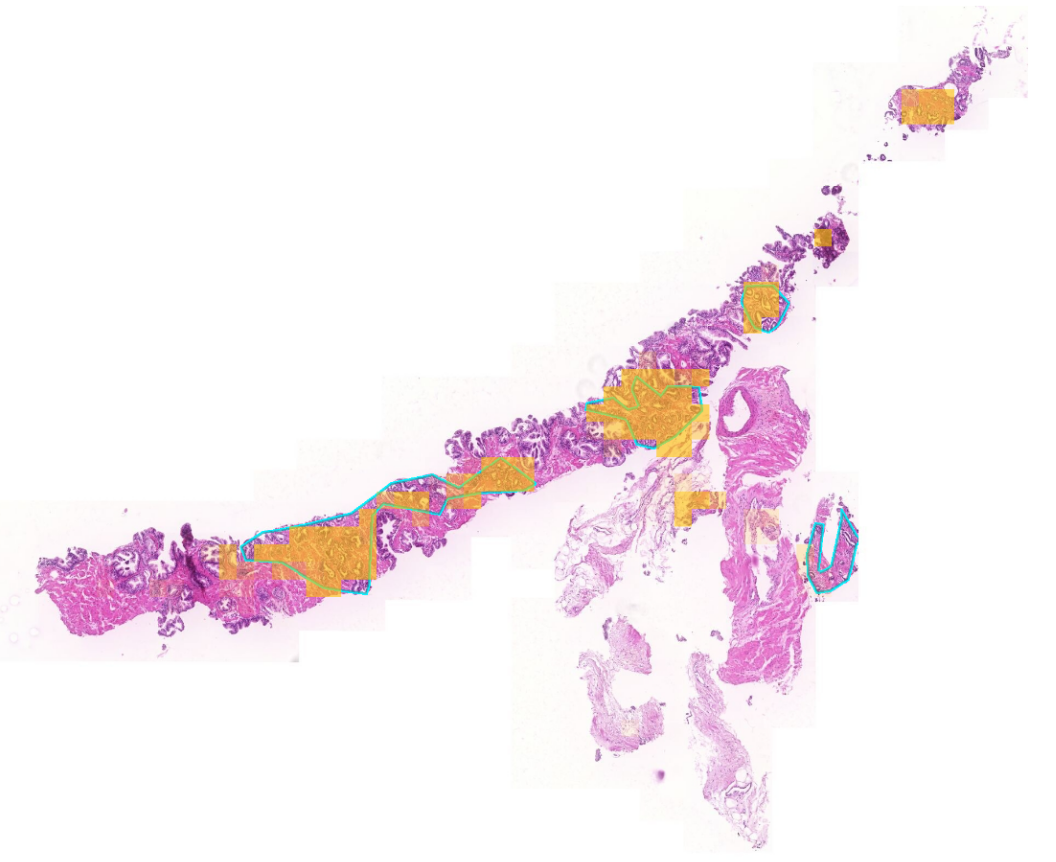 Mikroskopický snímek tkáně
Zvětšení 20x
0.172 𝜇m / pixel
105,185 px × 221,772 px
Barvení hematoxylin-eosin
Anotace nádoru od patologa
Predikce nádoru pomocí UI modelu
Interpretace predikcí
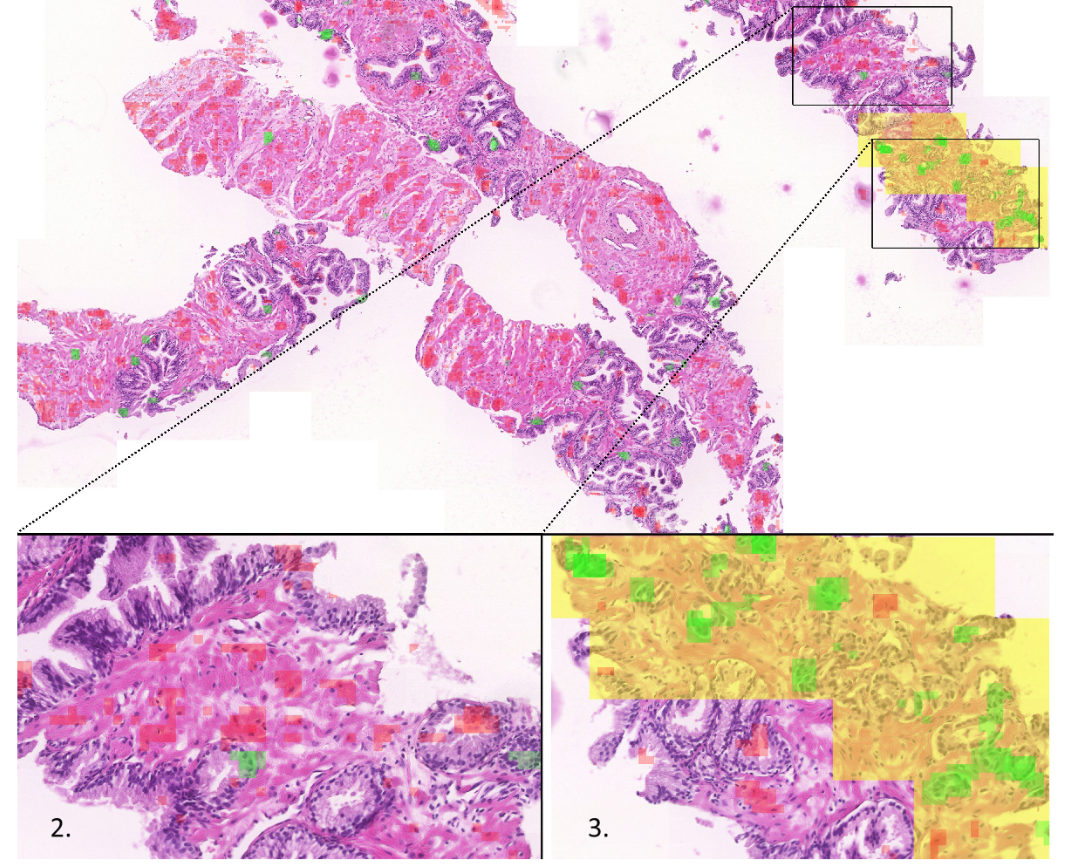 Predikce nádoru pomocí UI modelu 
Oblasti s pozitivním vlivem na predikci
Oblasti s negativním vlivem na predikci
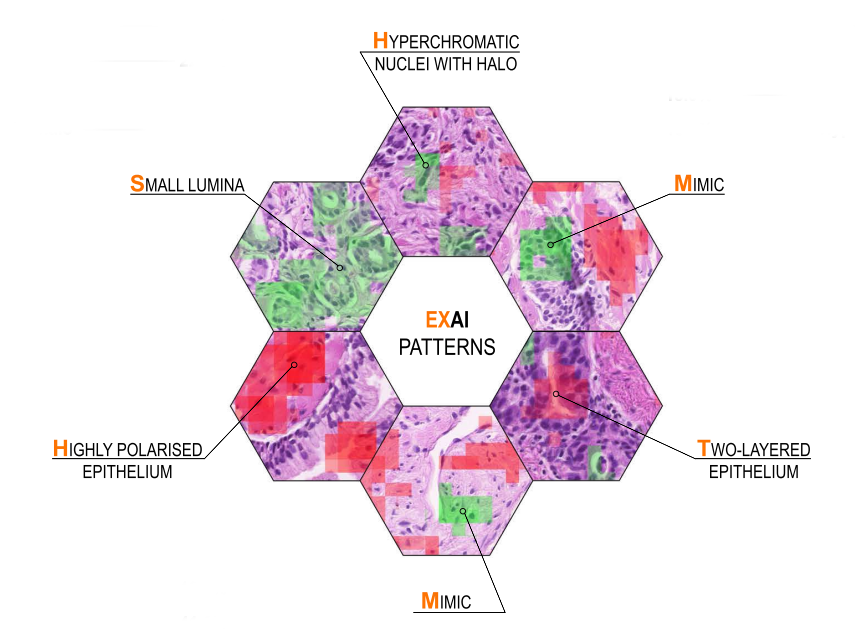 Interpretace predikcí
Většina vyznačených oblastí (> 90 %) má zřejmou biologickou podstatu
UI se rozhoduje podle stejných charakteristik jako patolog
Nástroj Pathopus
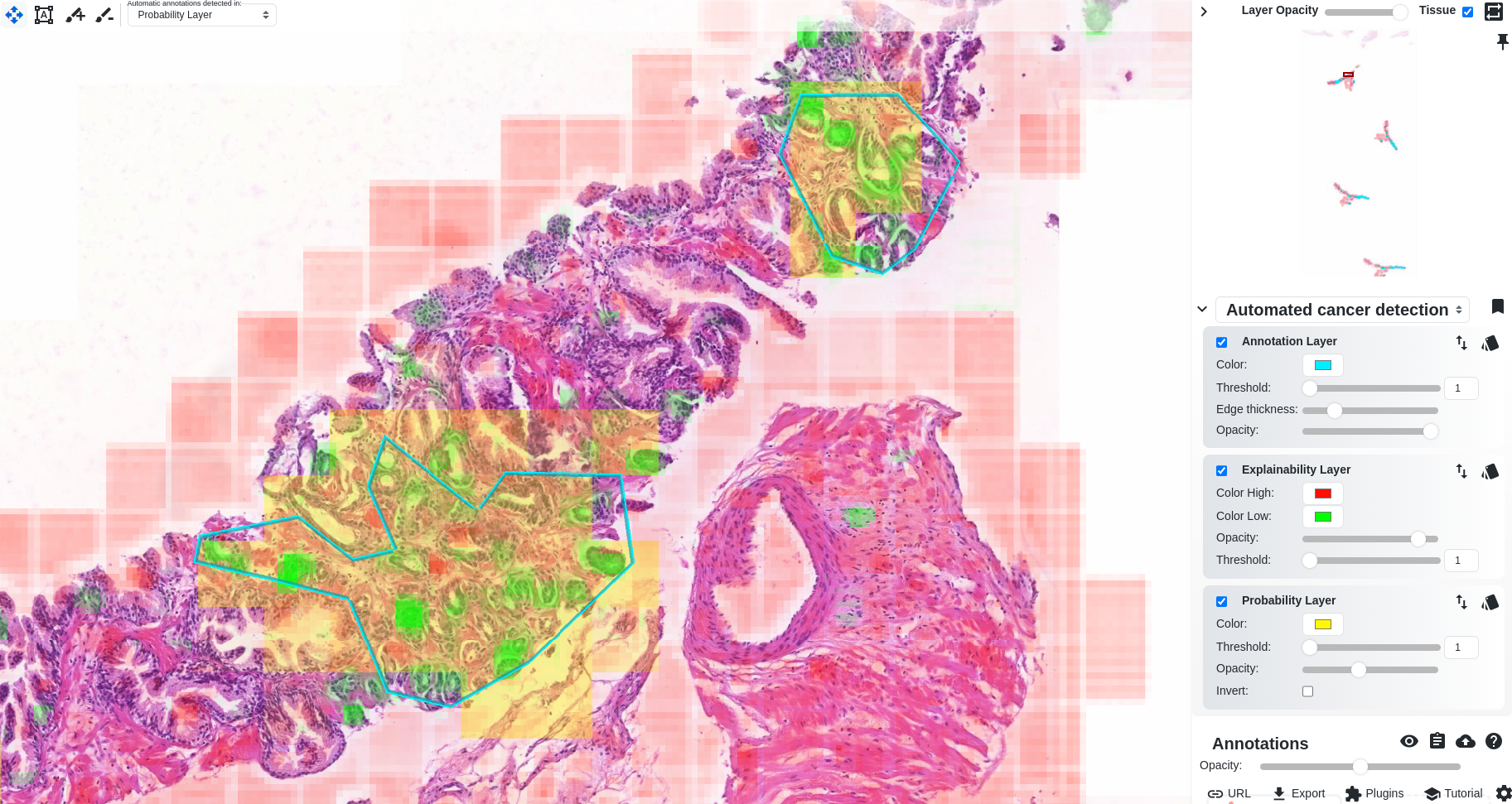 UI diagnostika a vysvětlení ve vizualizaci

Efektivní zobrazení, rychlá orientace

Rychlá adaptace na zobrazení různých řešení

Možnosti anotace skenů v interakci s UI

Webové rozhraní, snadná integrace s NIS
https://rationai-vis.ics.muni.cz/visualization-demo/client/index.php
Dosavadní výsledky spolupráce s MOÚ
Rozsáhlý archiv skenů vzorků z MOÚ
Tisíce případů v tkáňové bance (13.780 WSI)
Další WSI specificky pro trénink AI modelů - s anotacemi, duálním imuno barvením, etc.
Diagnostika nádoru prostaty 
jednoduché, interpretovatelné, reprodukovatelné, rozšiřitelné řešení
Vybrané výsledky publikovány v The Journal of Pathology: Clinical Research
Aktuálně pracujeme na klinické validaci
Spolupráce MOÚ a MU
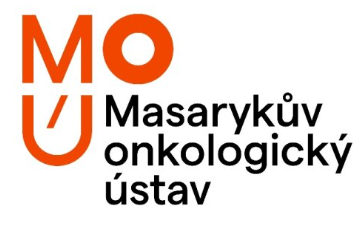 Masarykův onkologický ústav
Úsek diagnostické bioptické patologie
MUDr. Rudolf Nenutil, CSc., MUDr. Michal Tichý, Ph.D.
Masarykova univerzita
Fakulta informatiky
Doc. RNDr. Tomáš Brázdil, Ph.D., Mgr. Matej Gallo, 
Bc. Jiří Horák, Bc. Adam Bajger, …
Ústav výpočetní techniky
Doc. RNDr. Petr Holub, Ph.D.
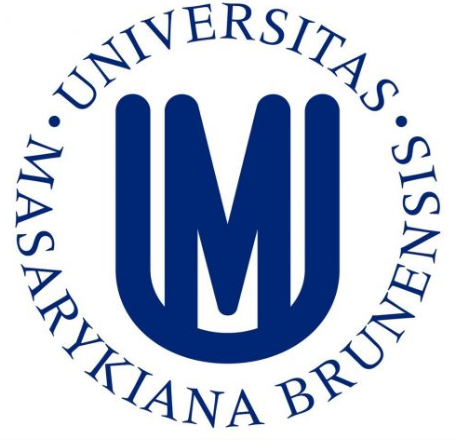